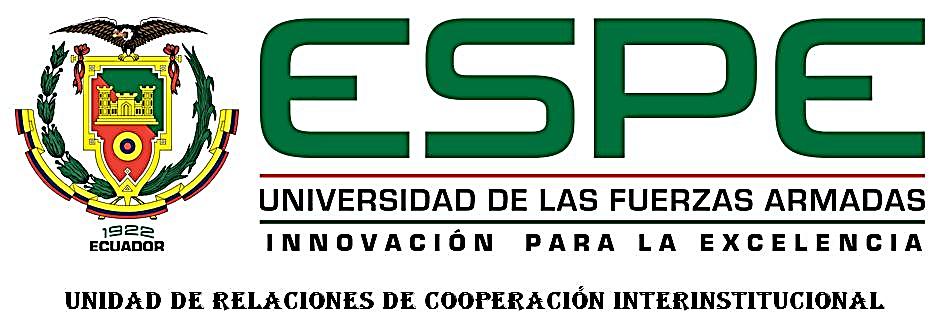 TEMA: PLAN DE DESARROLLO TURÍSTICO EN LA PARROQUIA SANGOLQUí CANTÓN RUMIÑAHUI, PROVINCIA DE PICHINCHA.Autora : Estefanía  altamirano
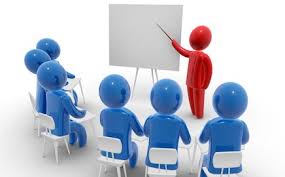 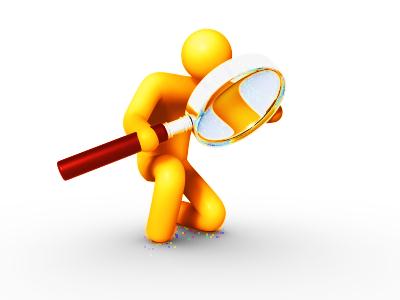 Objetivo general
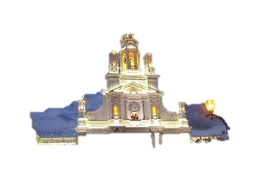 Elaborar  un plan de desarrollo turístico con la finalidad de optimizar,   fomentar el turismo y de este modo mejorar la calidad de vida
 del sector.
Objetivos específicos
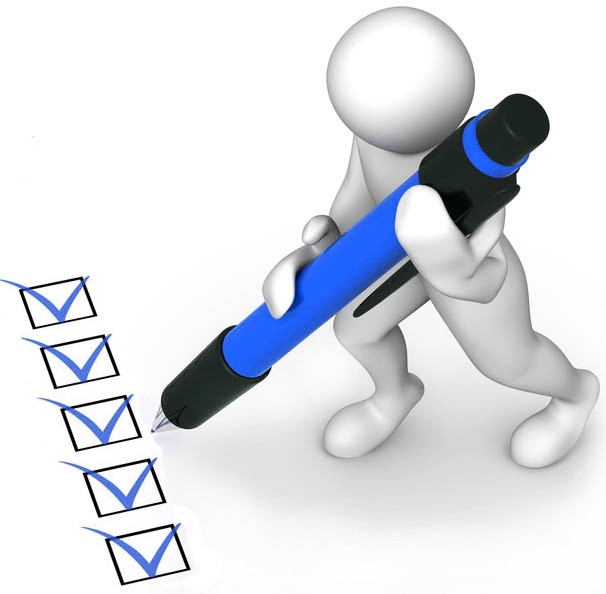 CAPITULO I
CAPITULO I
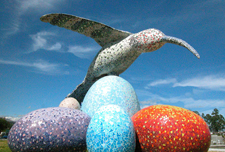 Capitulo II
Capitulo III
Perfil del Cliente 
Tabulación de la encuesta realizada a los turistas.docx
Tabulación de la encuesta realizada a los prestadores de servicios  de la parroquia Sangolquí.docx
Fuente: Encuesta de Turistas (2014)
Elaborado por: Estefanía Altamirano
Capitulo Iv- PROPUESTA
ACTUALIZACIÓN DE INVENTARIO TURÍSTICO
Inventario de los Atractivos Turísticos de la parroquia Sangolquí.docx
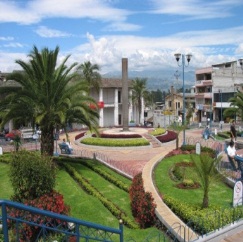 Fuente: Dirección de Turismo - Inventario de los atractivos turísticos de Rumiñahui (2010)
Elaborado por: Estefanía Altamirano
PAQUETES TURÍSTICOS
PAQUETES TURISTICOS.docx
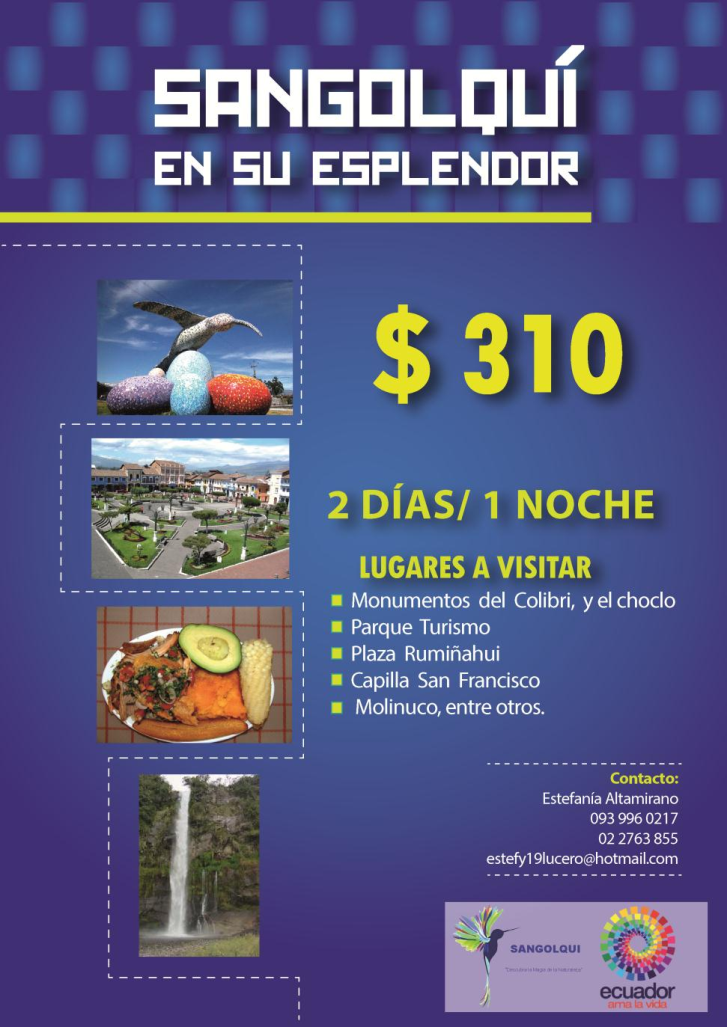 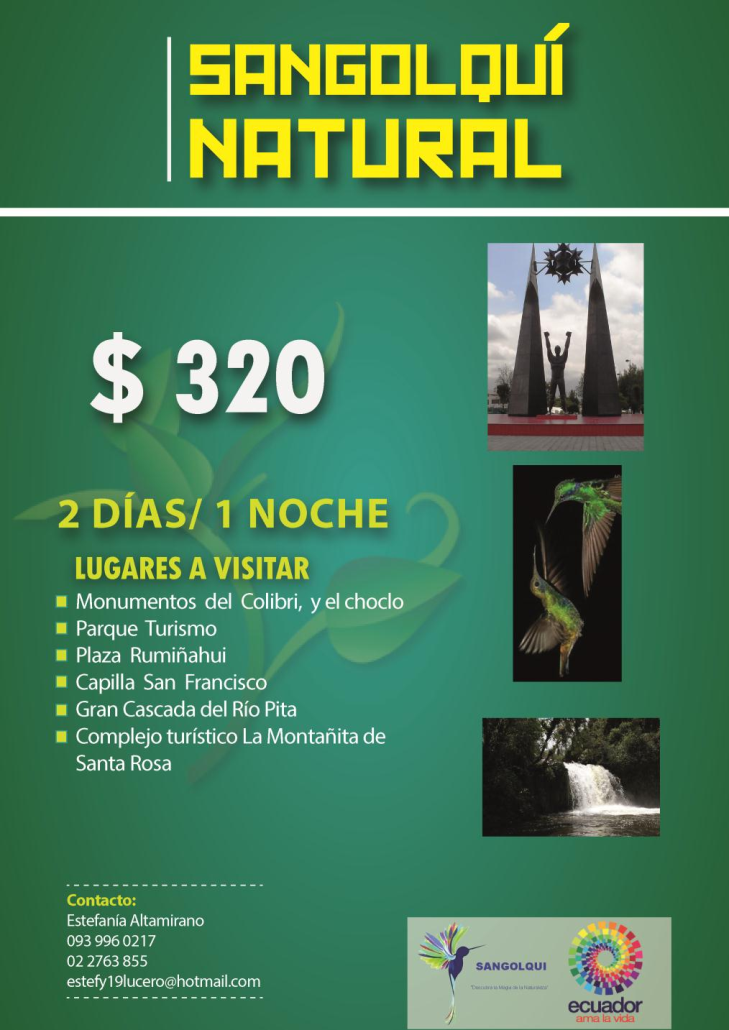 PÁGINA WEB
http://turismoensangolqui-com.webnode.es/
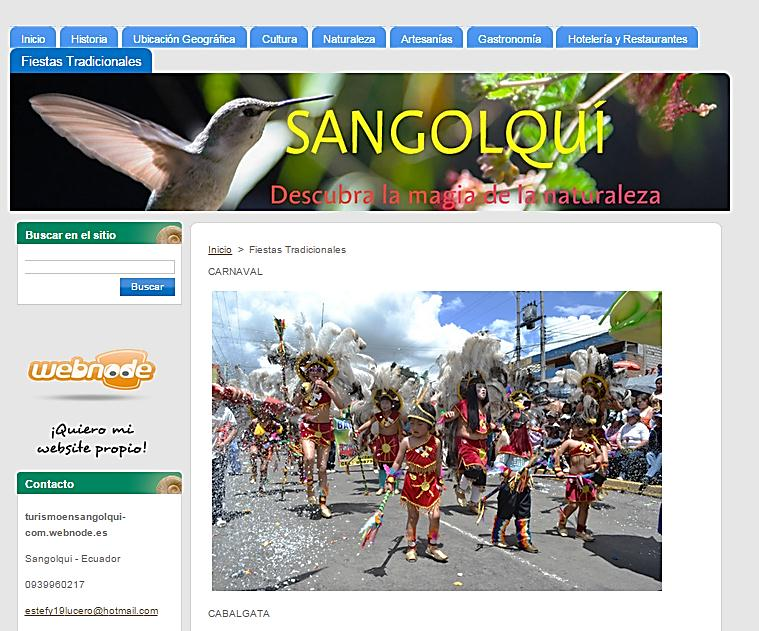 Díptico
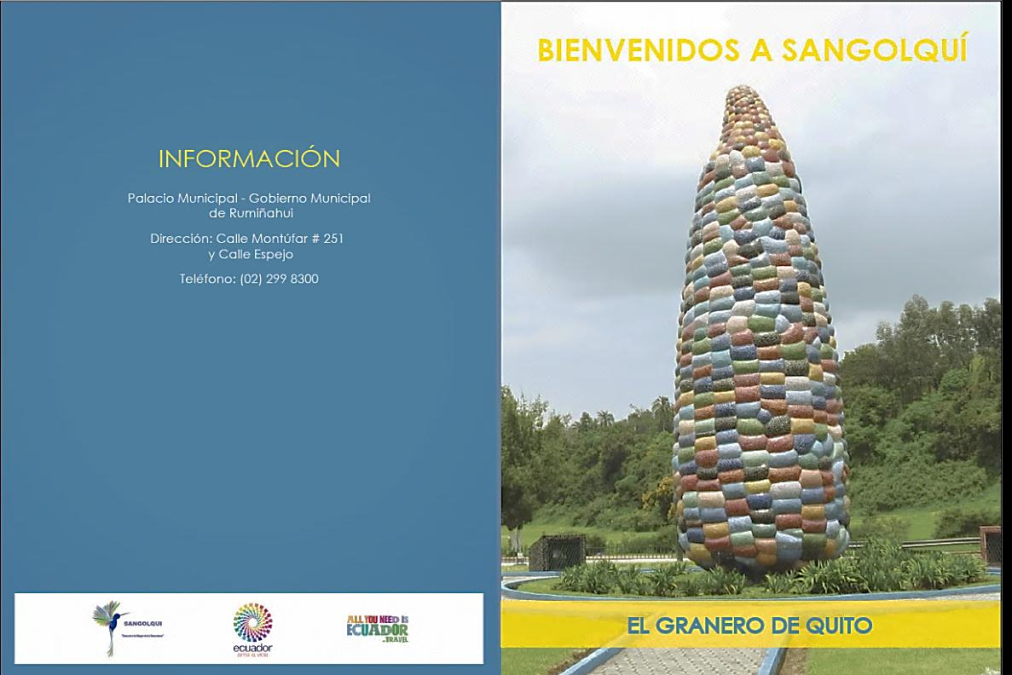 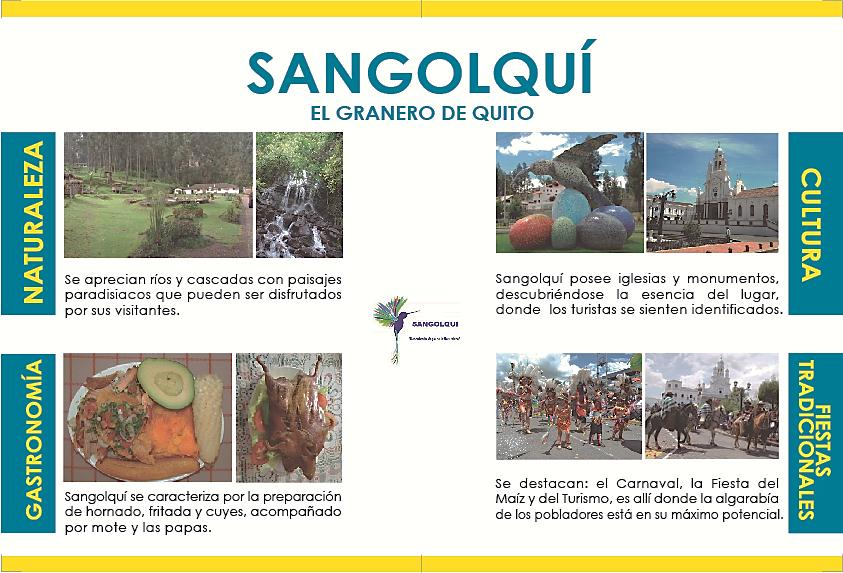 POSTALES
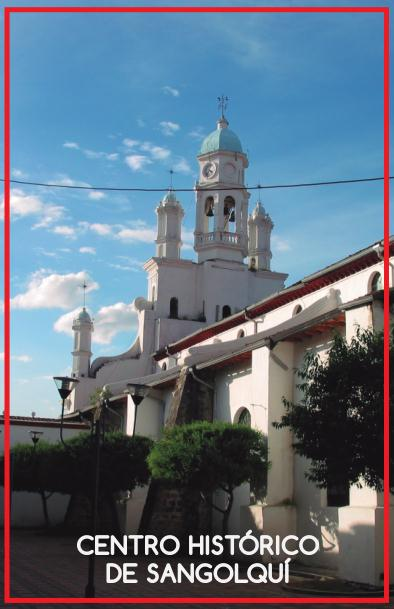 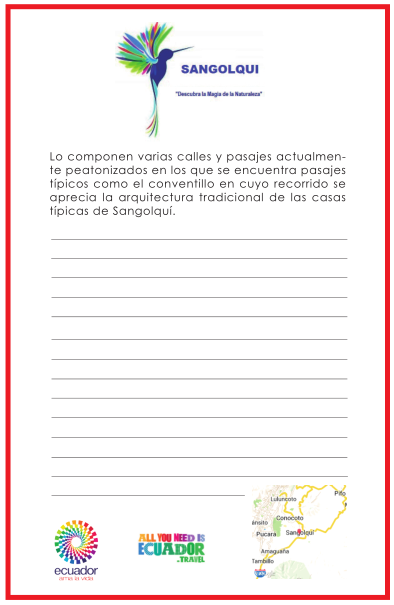 Valla Publicitaria
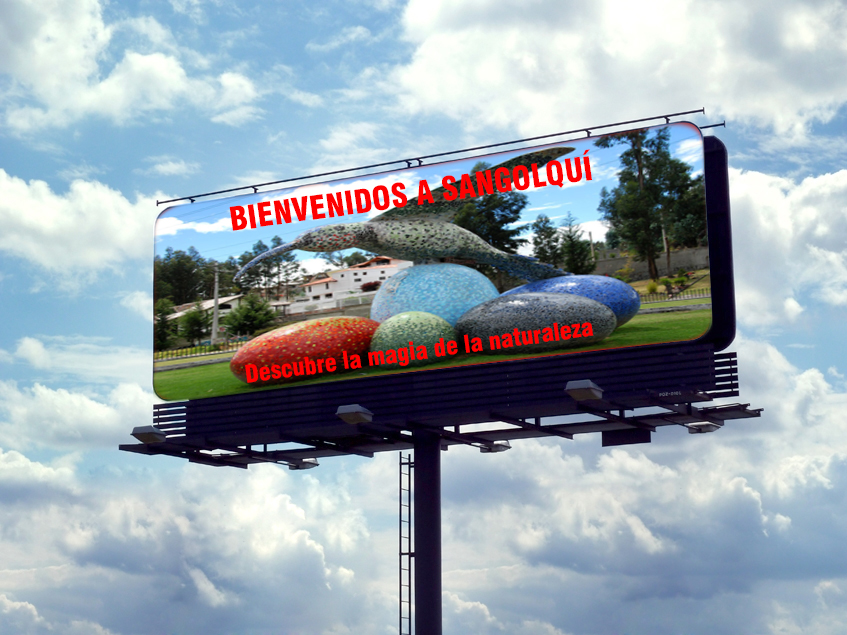 Roll Up
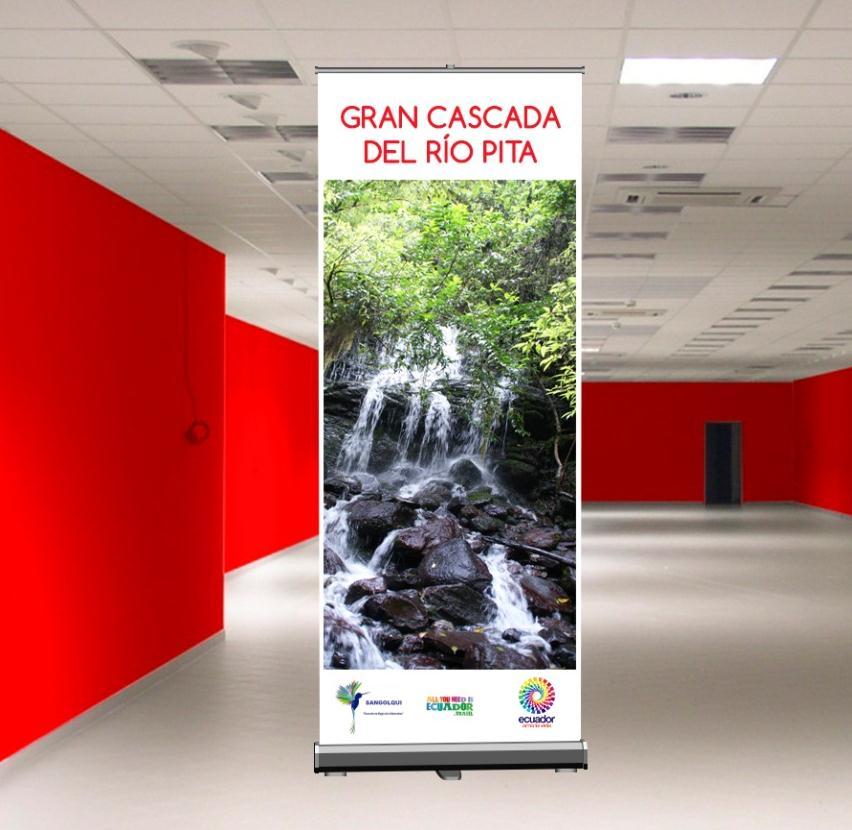 Publicidad Radial
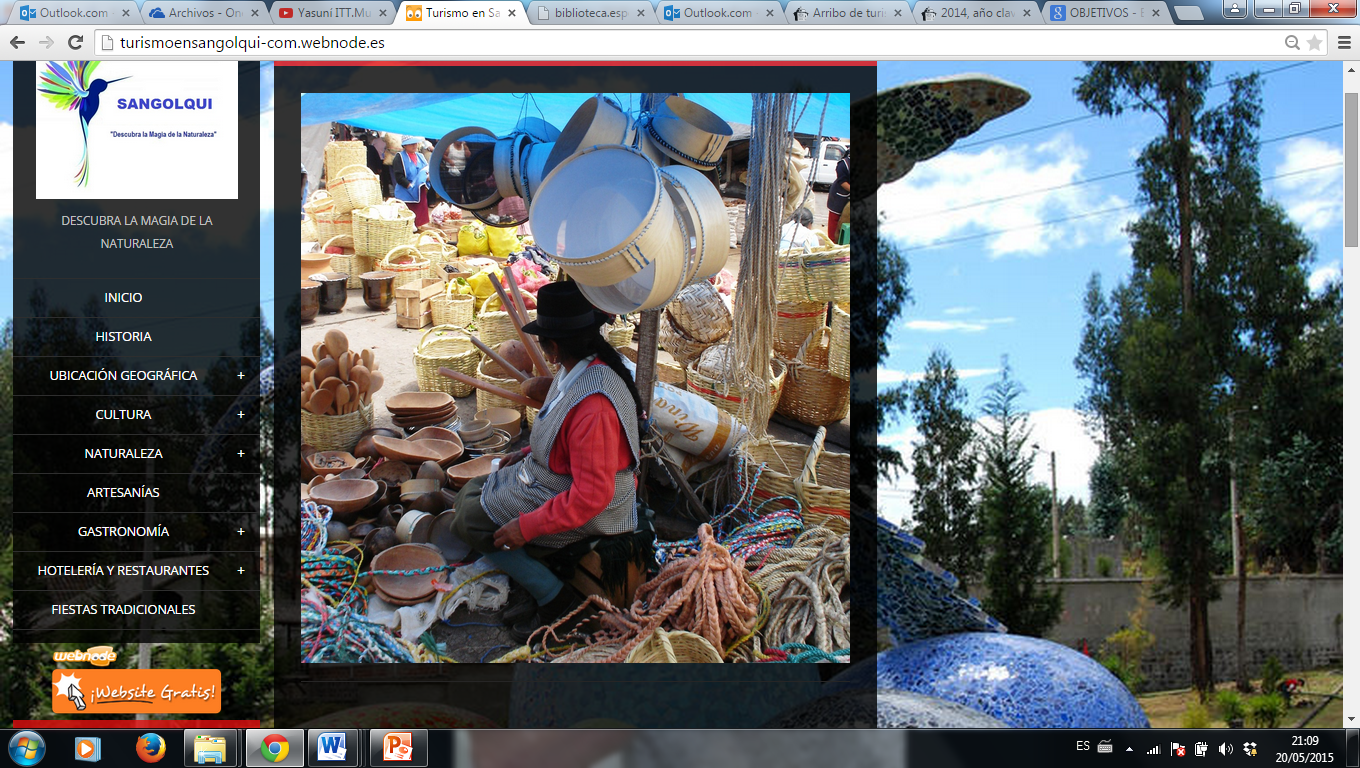 Buenas Prácticas AmbientalesPRESTADORES DE SERVICIOS
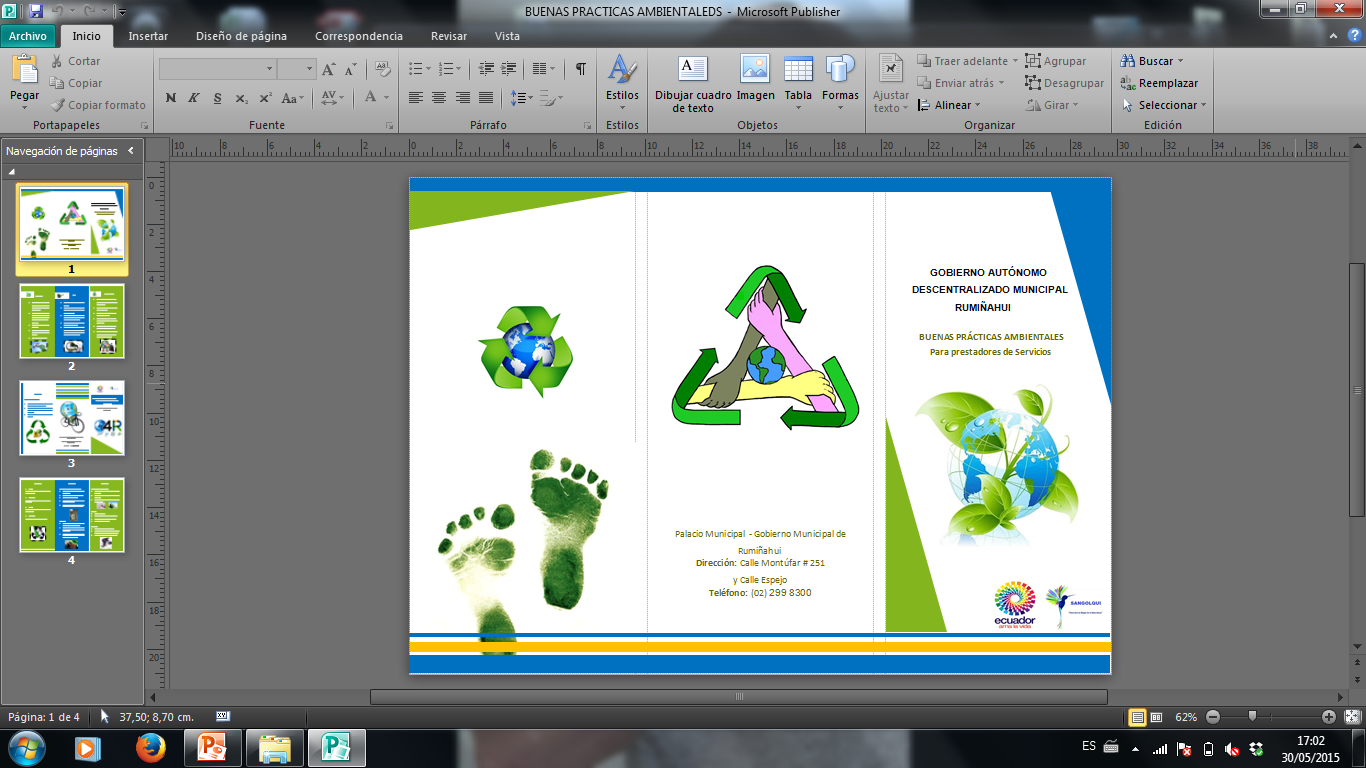 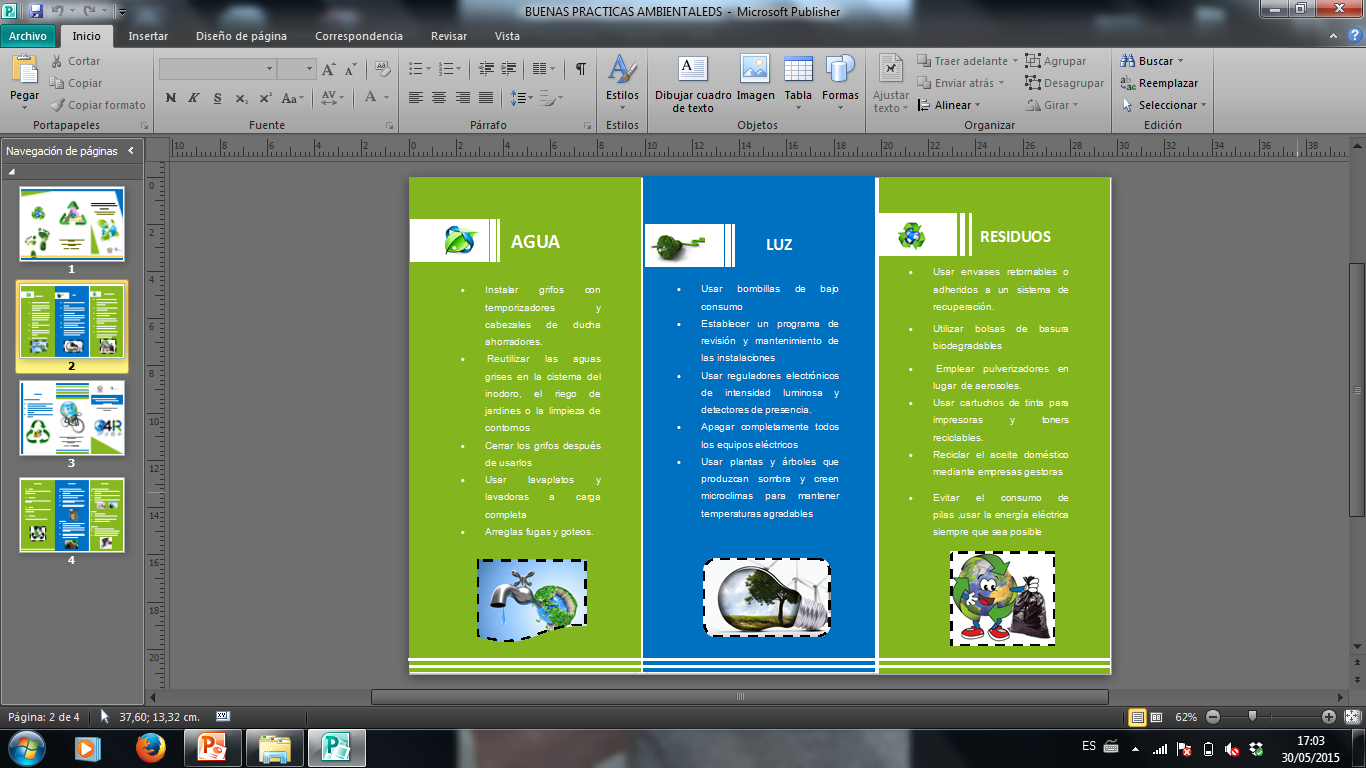 Buenas Prácticas AmbientalesPOBLACIÓN DE SANGOLQUÍ
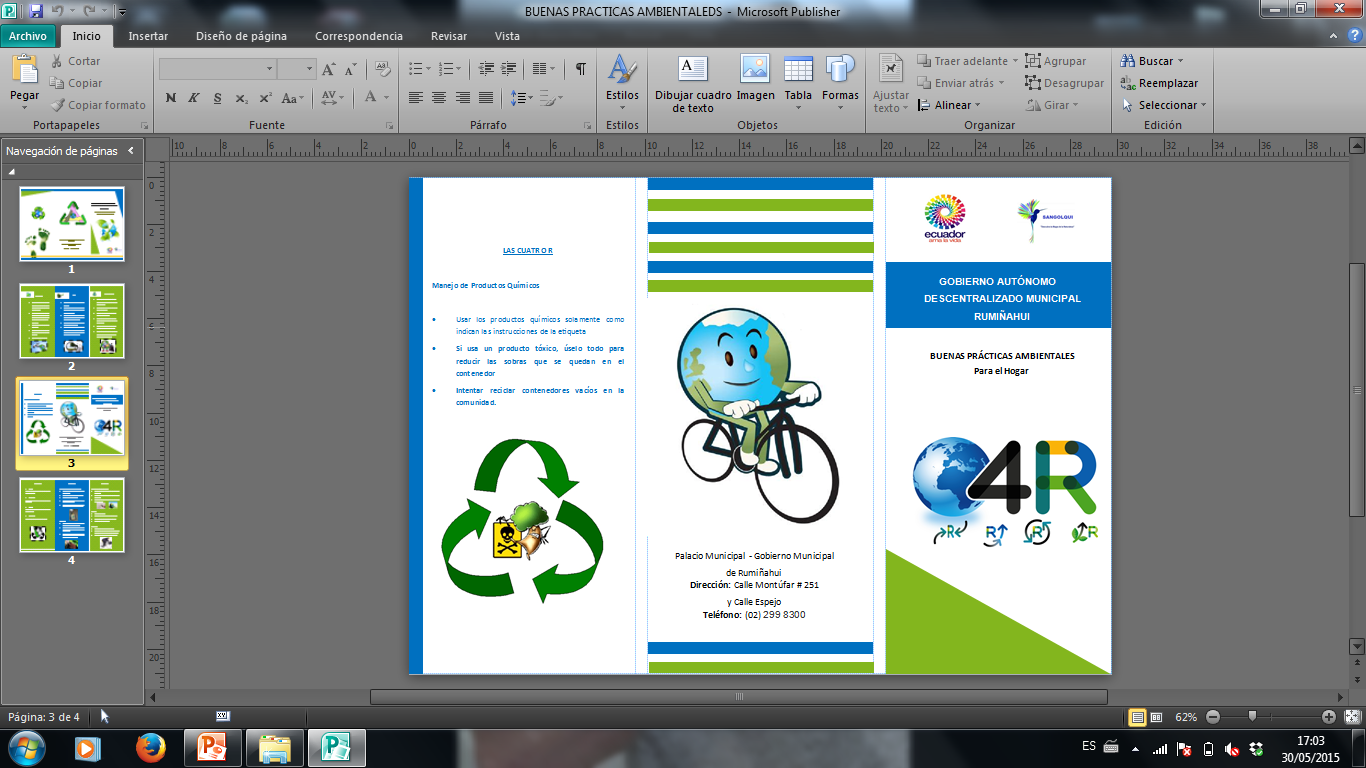 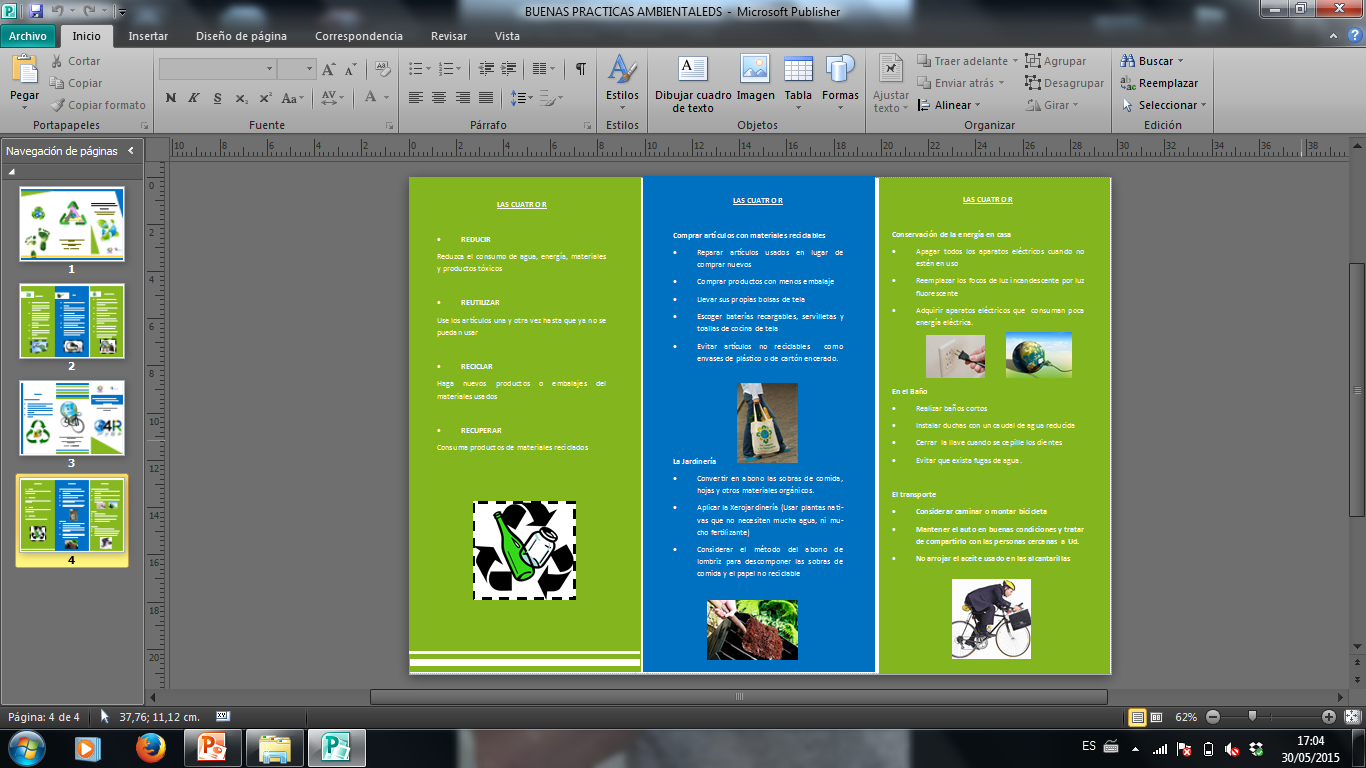 Talleres de capacitación a los prestadores de servicios turísticos de la parroquia de SangoLQuÍ
TALLERES DE CAPACITACIÓN.docx
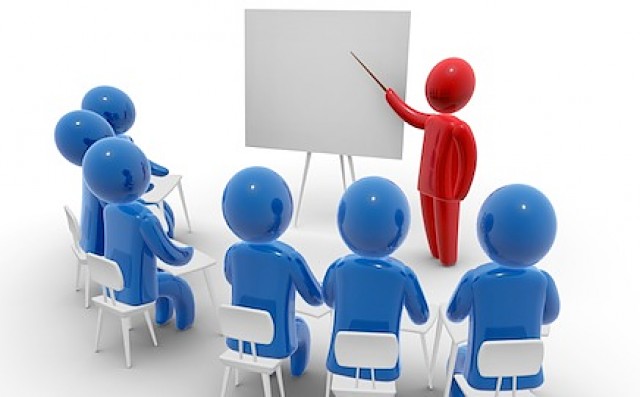 PRESUPUESTO-FINANCIAMIENTO
El Gobierno Autónomo Descentralizado de Rumiñahui dispuso al la Dirección de Turismo 114’300,00 USD para proyectos de impulso  como marketing ,difusión, promoción y capacitación para desarrollo de las actividades turísticas.
Presupuestos Individuales.docx
CONCLUSIONES
-El establecimiento de las estrategias del presente plan  de desarrollo permitirá promocionar a la parroquia de Sangolquí como un importante destino dentro del mercado turístico de la capital de la república.

-Sangolquí cumple con atractivos naturales y culturales lo cual  permite claramente elaborar posibles rutas potenciales que fomentarán el desarrollo de la actividad turística de la parroquia  mejorando los servicios que esta ofrece a sus visitantes.

- El desarrollo turístico en la parroquia ayudará a que las condiciones de vida de los habitantes tenga una mejora significativa.
RECOMENDACIONES
-Se recomienda al municipio luego de haber finalizado el presente plan de desarrollo se aplique las estrategias que permitirán posicionar a la parroquia de Sangolquí como un destino encantador dentro del mapa turístico ecuatoriano.
 
-La Dirección de Turismo del Cantón Rumiñahui, debe considerar el perfil del consumidor puesto que es importante a efectos de poder diseñar estrategias adecuadas que permitan satisfacer las necesidades de los turistas que visitan periódicamente la parroquia.
.
Bibliografía
Bigne, E., & et, a. (2000). Marketing de destinos turísticos: análisis y estrategias de desarrollo. MadridChong, J. L. (2007). Promoción de Ventas: Herramienta Básica del Marketing Integral. Buenos Aires: Ediciones Granica S.A.
García, F., García, P., & Gil, M. (2009). Técnicas de Servicio y Atención al Cliente. Madrid: Closas Orcoyen
Martínez, D., & Milla, A. (2012). La Elaboración del Plan Estratégico y su Implantación a través del Cuadro de Mando Integral. Madrid: Ediciones Díaz de Santos.
Morant, C. (2008). Sensibilización Medioambiental, situación actual, problematica y búsqueda de problemticas. Madrid: Ideas Propuias Editorial .
Secretaría Nacional de Planificación y Desarrollo. (2013). Plan Nacional para el Buen Vivir 2013-2017. Recuperado el 21 de Mayo de 2014, de Plan Nacional para el Buen Vivir 2013-2017: http://www.buenvivir.gob.ec/
Tourism & Leisure – Europraxis. (2007). Plan Estratégico de Desarrollo de Turismo Sostenible para Ecuador 2020. Quito
Valencia, J. (2012). Boletin turístico .com. Recuperado el 10 de Enero de 2014, de Boletin turístico .com: http://www.boletin-turistico.com/diccionarioturismo
Wheelen, T., & Hunger, J. D. (2007). Administraciòn Estratègica y Politica de Negocios. Mèxico.